5 st International Congress of Social Science, Innovation & Educational Technologies
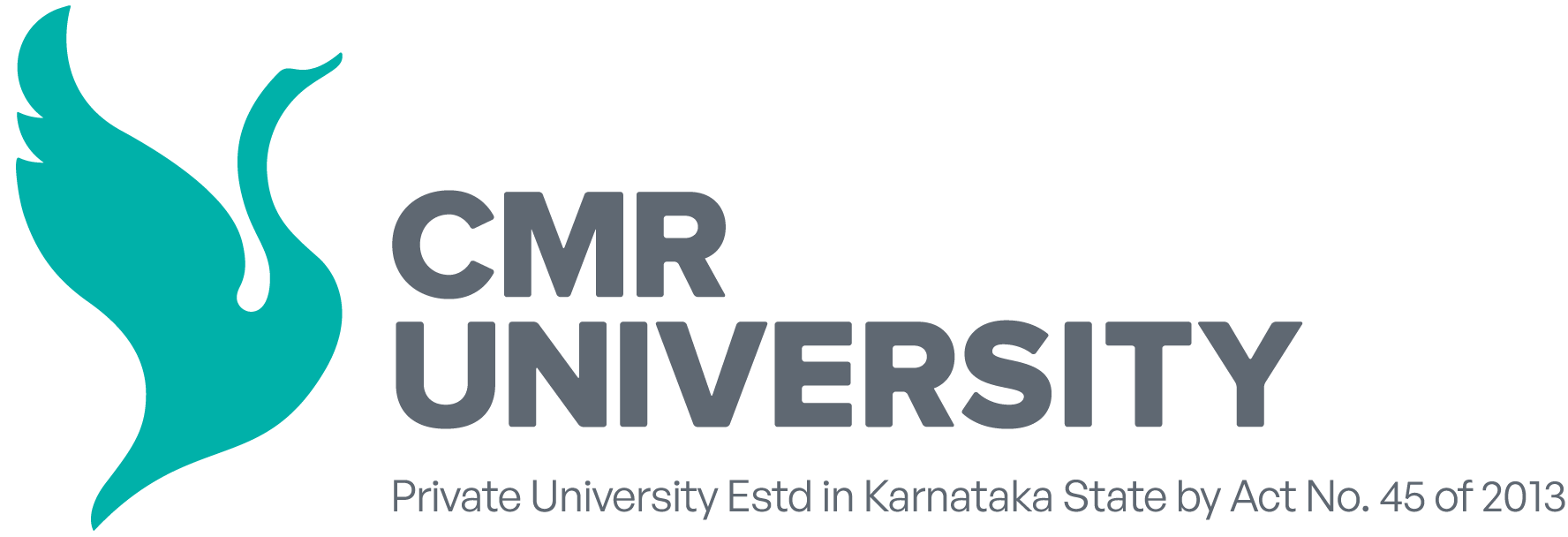 DECEMBER 27-28 2024
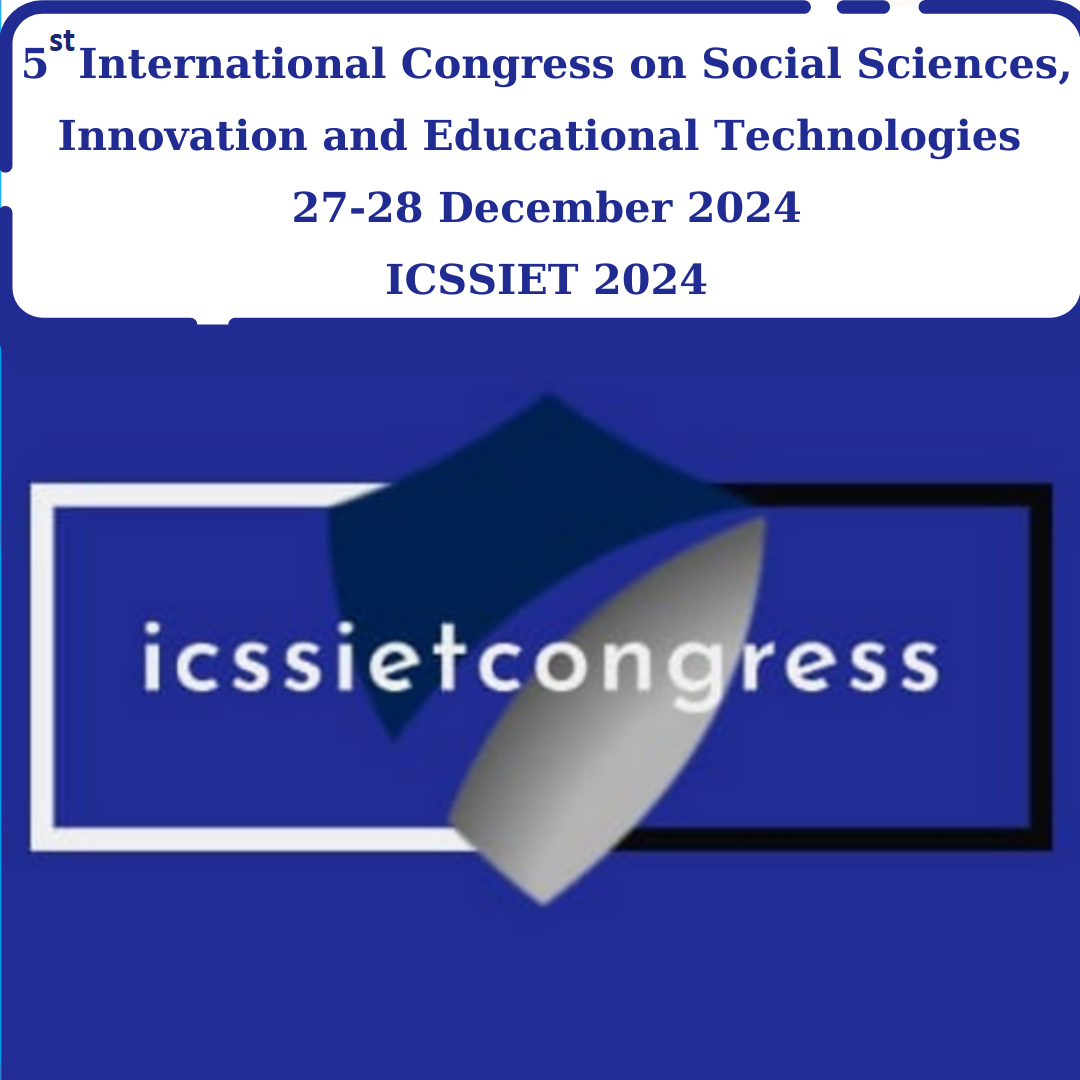 PAPER TITLE
NAME-SURNAME-UNIVERSITY